Unit 8 Countries around the World
English­-Speaking  Countries
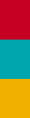 WWW.PPT818.COM
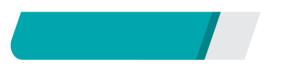 课前自主预习
Lesson 48　English-­Speaking Countries
Africa
新加坡
Lesson 48　English­-Speaking Countries
all over the world
try to do sth.
be close to
离……远
Lesson 48　English­-Speaking Countries
官方语言
English­speaking countries
Lesson 48　English­-Speaking Countries
is                a             list           of
What         else
know         about
Lesson 48　English­-Speaking Countries
Try                 to
Lesson 48　English­-Speaking Countries
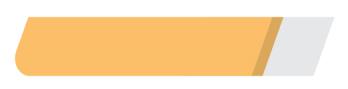 课堂互动探究
词汇点睛
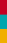 as conj. 和……一样  pron. 作为
[观察] People speak English as their first language in many countries. 
在很多国家，人们将英语作为他们的第一语言。
It has the same colours as the flag of the U．S. 
它(英国国旗)和美国国旗的颜色是相同的。
Lesson 48　English­-Speaking Countries
[探究]
Lesson 48　English­-Speaking Countries
活学活用
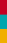 (1)根据汉语意思完成句子，每空一词
杰克用一个大箱子当作他的书桌。
Jack uses a big box ________ ________ ________.
(2)单项填空
I have to stay inside _______ it is too cold today.
A．so　　　B．but		C．as  	D．after
as                 his            desk
C
Lesson 48　English­-Speaking Countries
句型透视
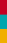 Try to find these countries on a world map.
     尽力在世界地图上找到这些国家。
[探究] try作动词，意为“试图；努力；尝试”，其第三人称单数形式为________。try还可以作名词，意为“尝试；实验”。例如:
Can I have a try？我可以试一下吗？
tries
Lesson 48　English­-Speaking Countries
[辨析] try to do sth.与try doing sth.
Lesson 48　English­-Speaking Countries
活学活用
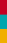 (1)尽力快速阅读这篇课文。
________ ________ ________  the text quickly.
(2)今天晚上我打算尝试做面条。
I'm going to ________ ________ noodles this evening.
Try                   to              read
try                making